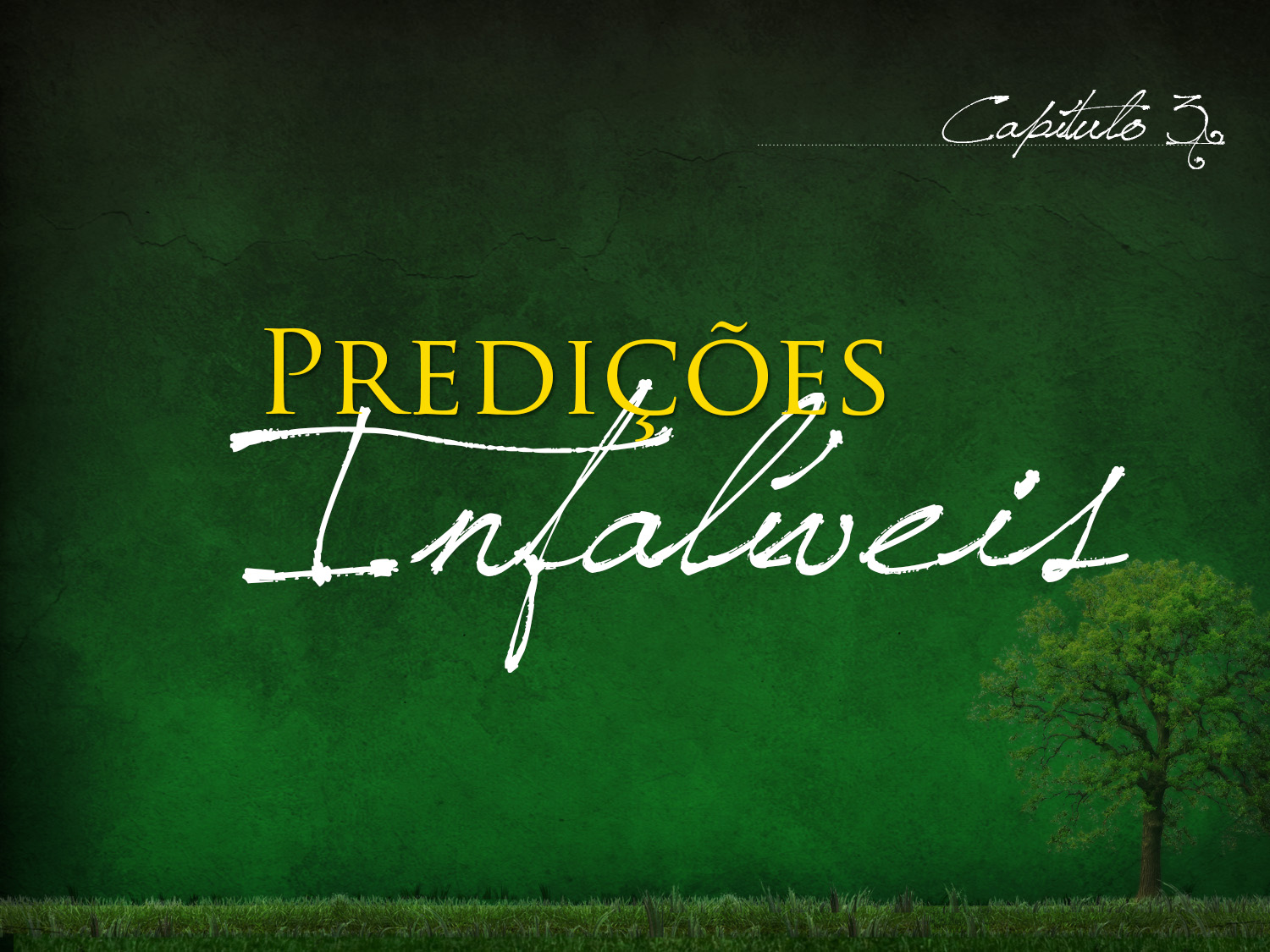 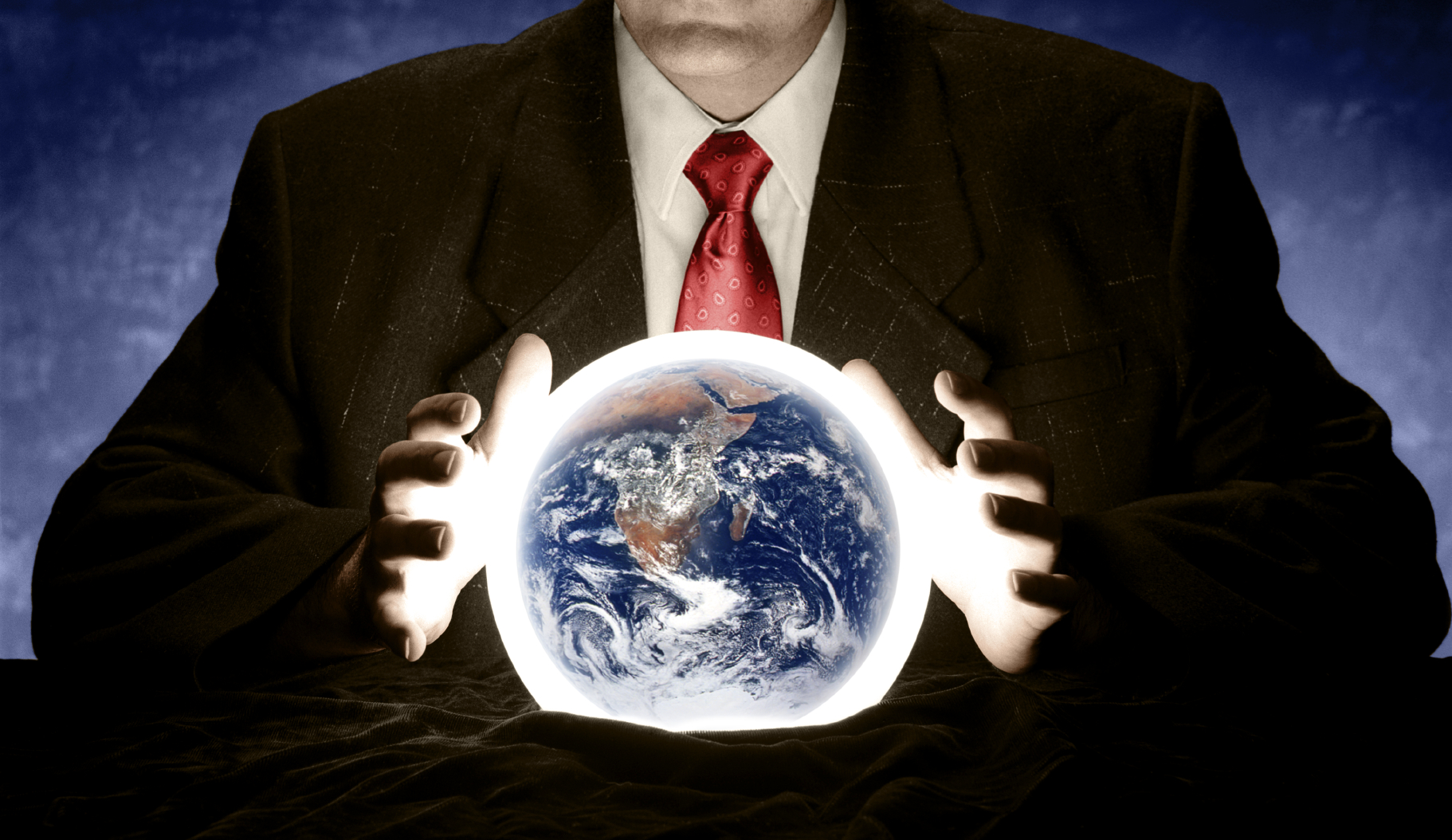 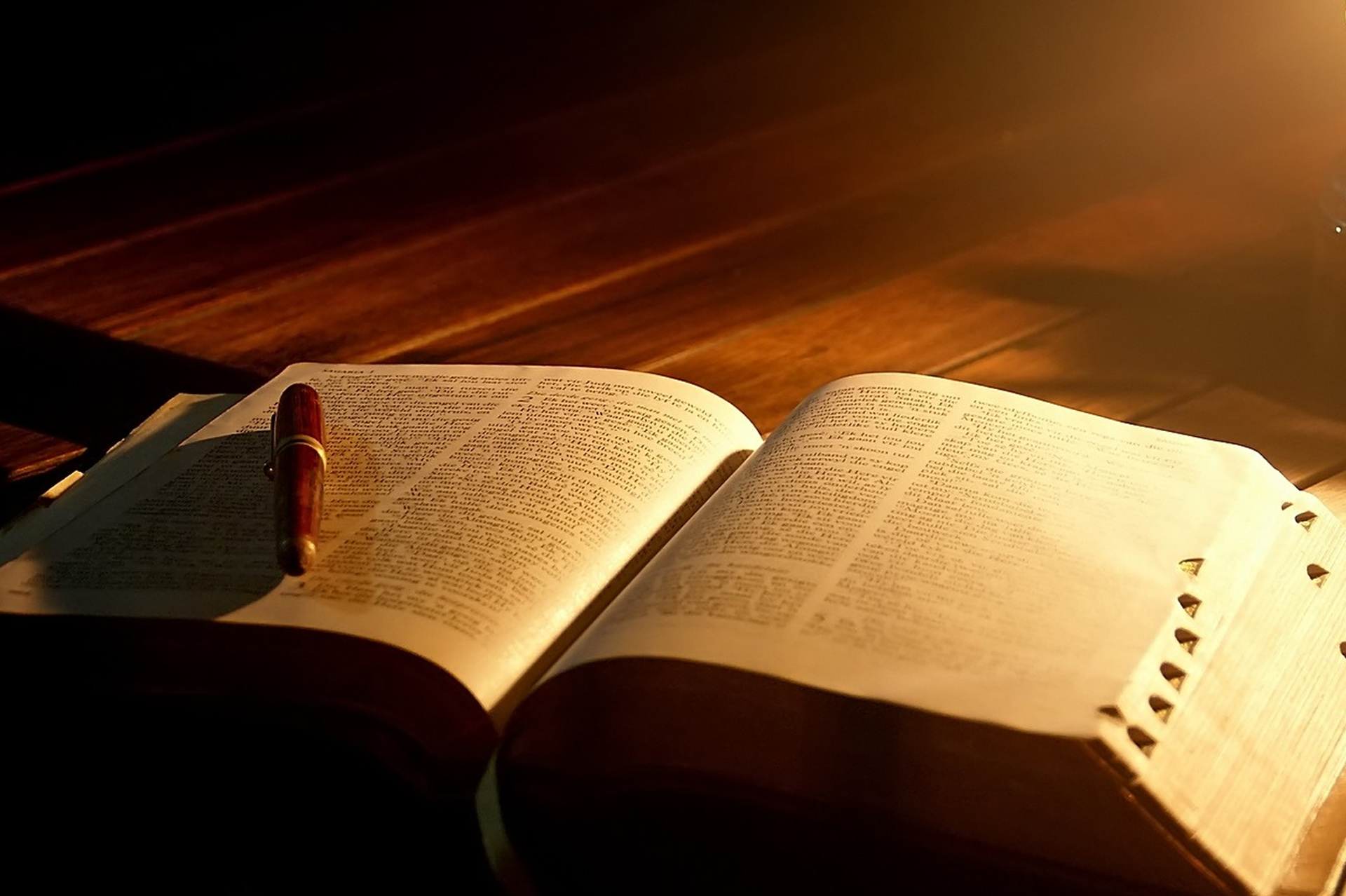 A Bíblia apresenta:

Unidade de Pensamento
Rigor Científico
Exatidão Histórica
Praticidade
Capacidade Profética
Poder de Transformar Vidas
RIGOR CIENTÍFICO
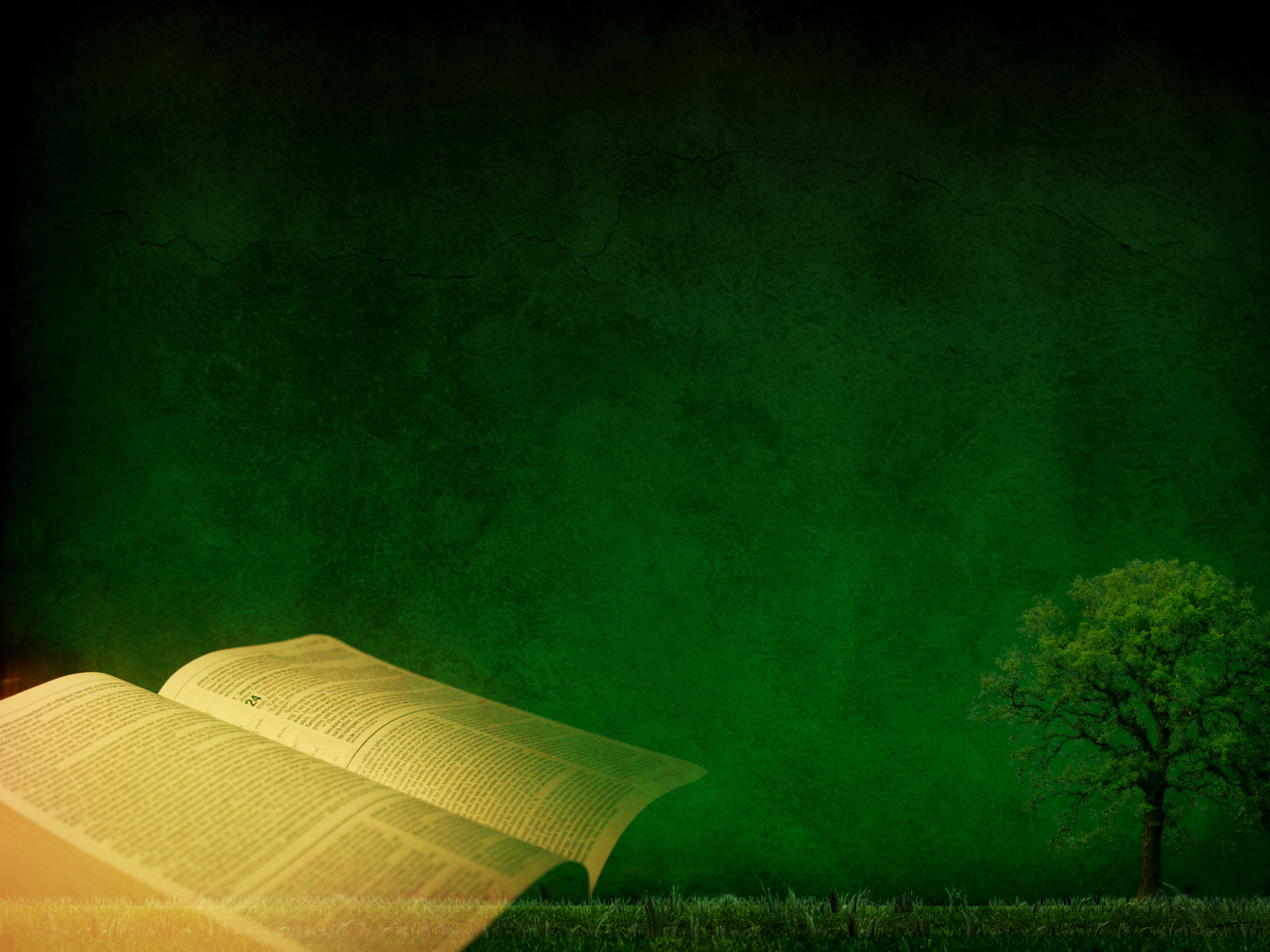 RIGOR CIENTÍFICO
“Eu fiz a terra e criei nela o homem; as minhas mãos estenderam os céus, a todos os seus exércitos dei as minhas ordens.”
Isaias 45: 12
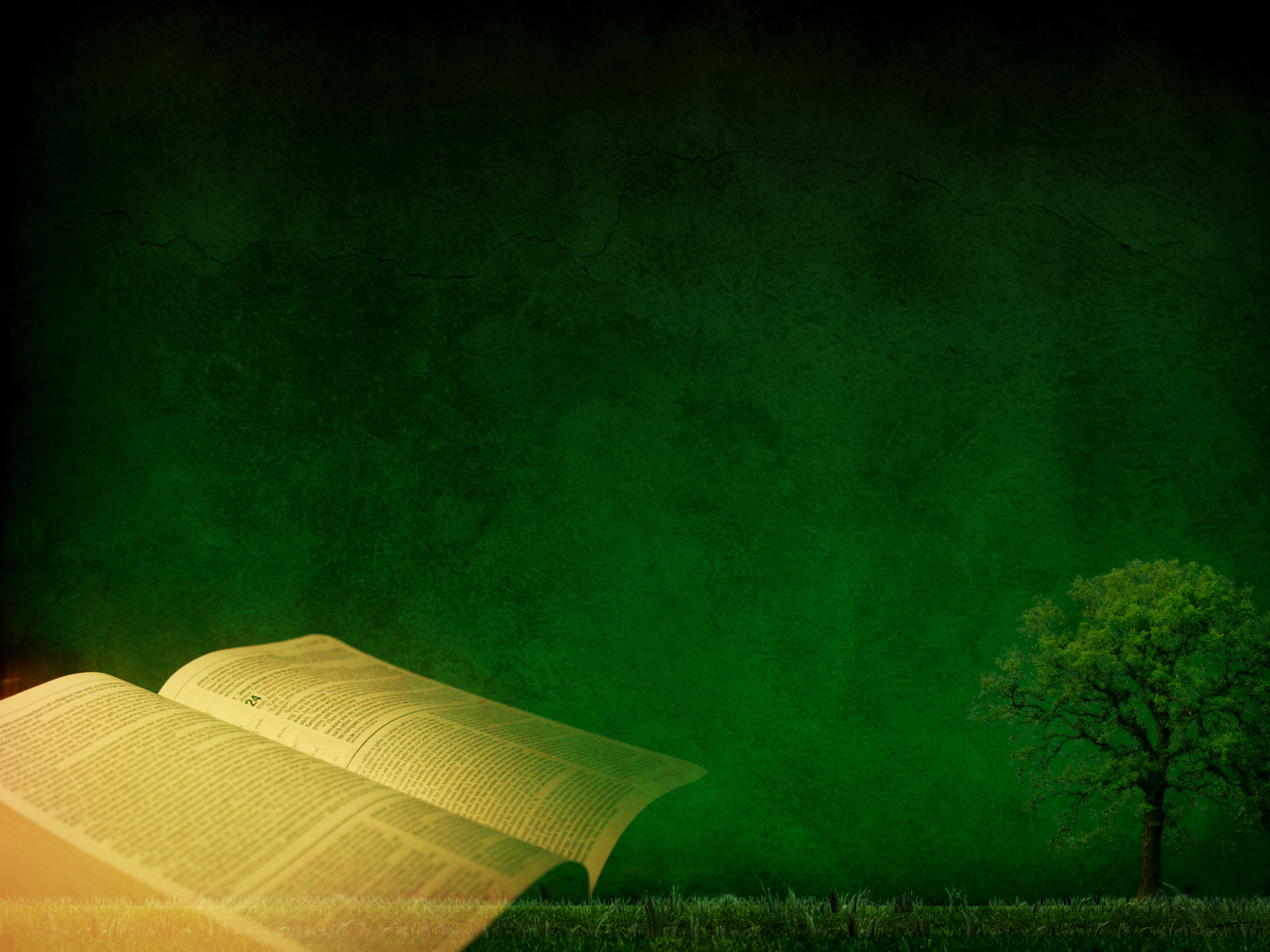 RIGOR CIENTÍFICO
“Ele é o que está assentado sobre a redondeza da terra, cujos moradores são como gafanhotos; é Ele quem estende os céus como cortina e os desenrola como tenda para  neles habitar.”
Isaias 40: 22
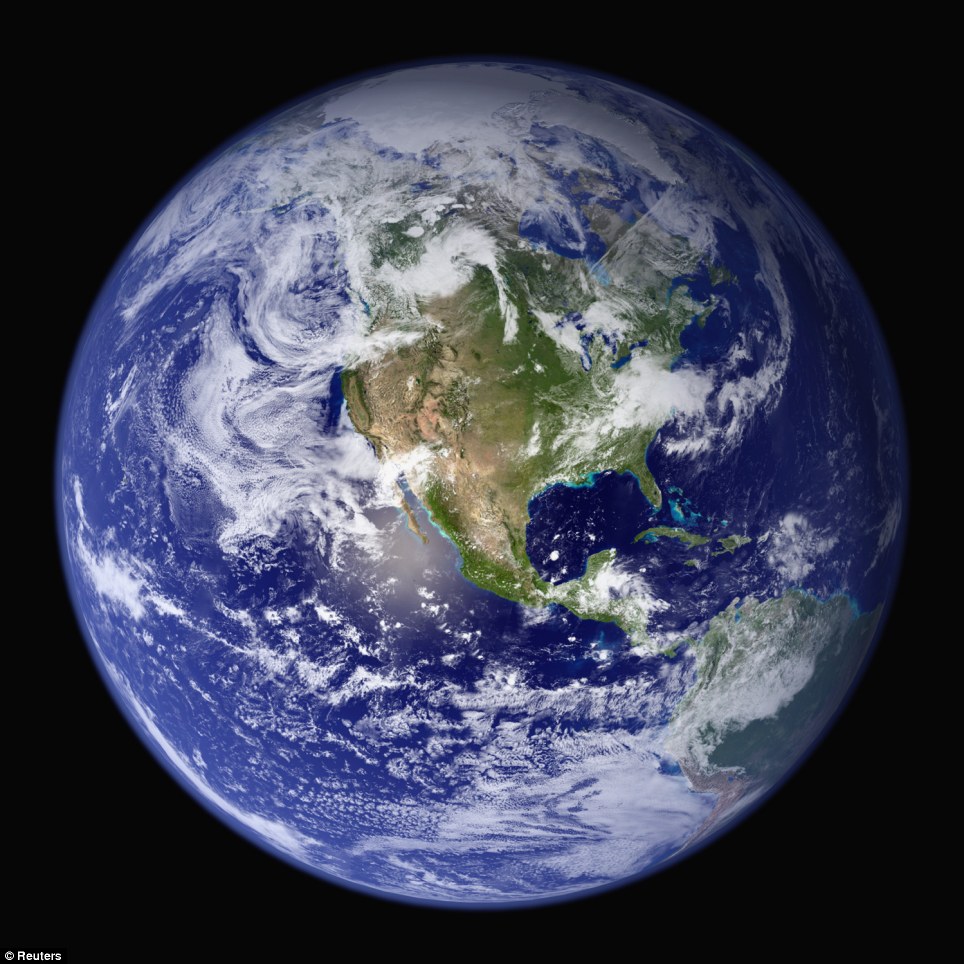 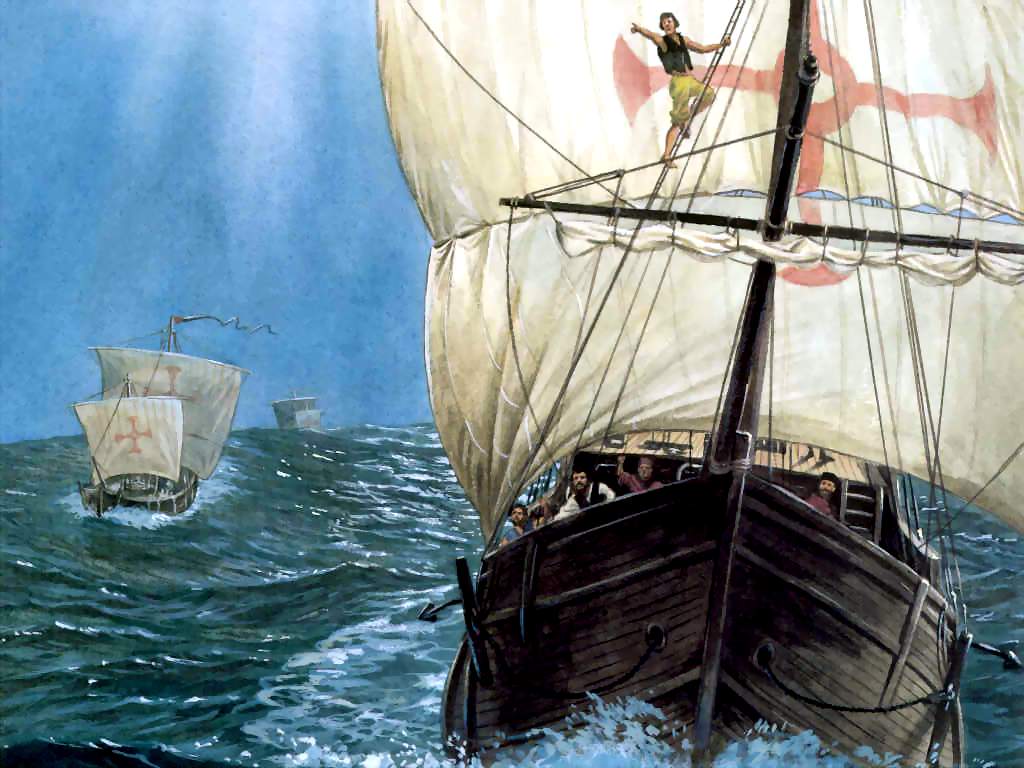 RIGOR CIENTÍFICO
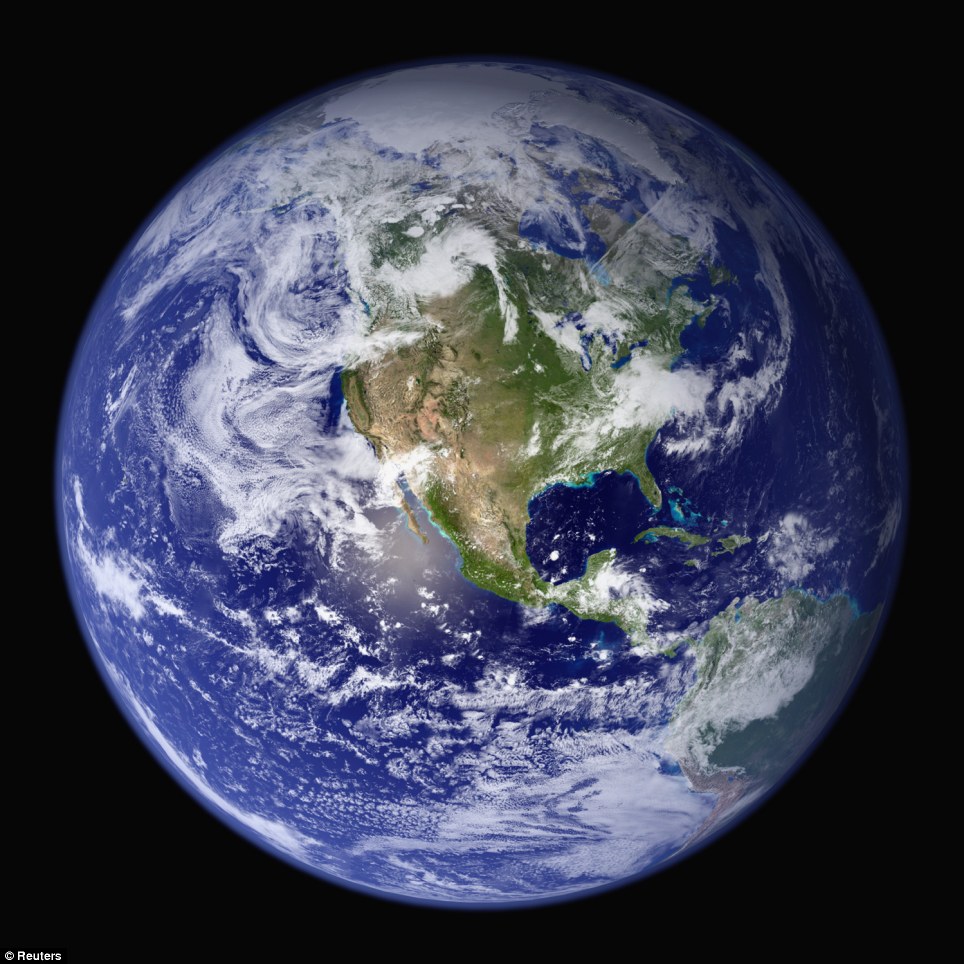 “Ele estende o norte  sobre o vazio e faz pairar a Terra sobre o nada.”
Jó 26: 7
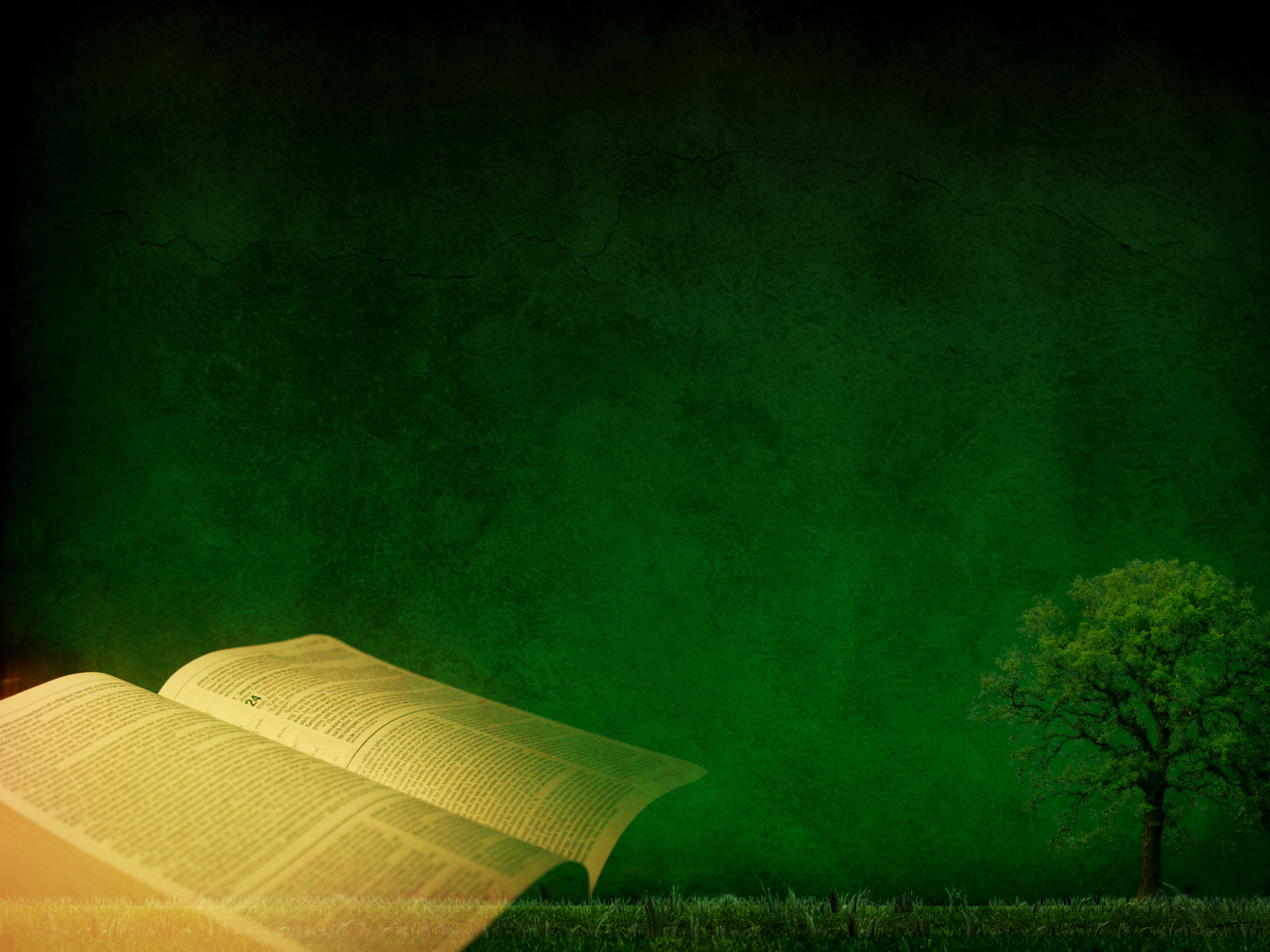 RIGOR CIENTÍFICO
“Nestes últimos dias, nos falou pelo Filho, a quem constituiu herdeiro de todas as coisas, pelo qual também fez o universo. Ele, que é o resplendor da glória e a expressão exata do seu Ser, sustentando todas as coisas pela palavra do seu poder (..)”.
Hebreus 1: 2 e 3 pp
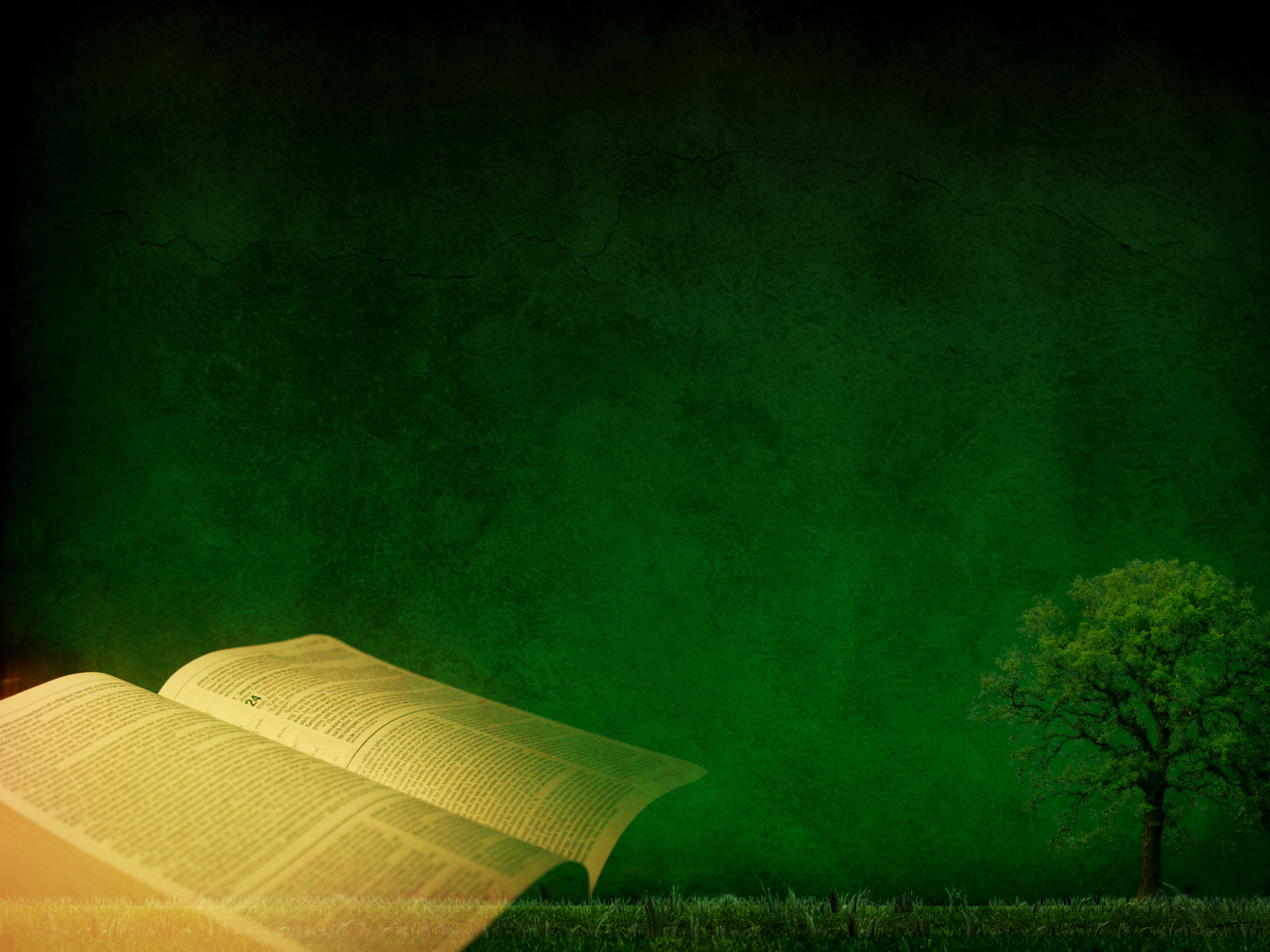 RIGOR CIENTÍFICO
“Como não se pode contar o exército dos céus, nem medir-se  a areia do mar.”
Jeremias 33: 22
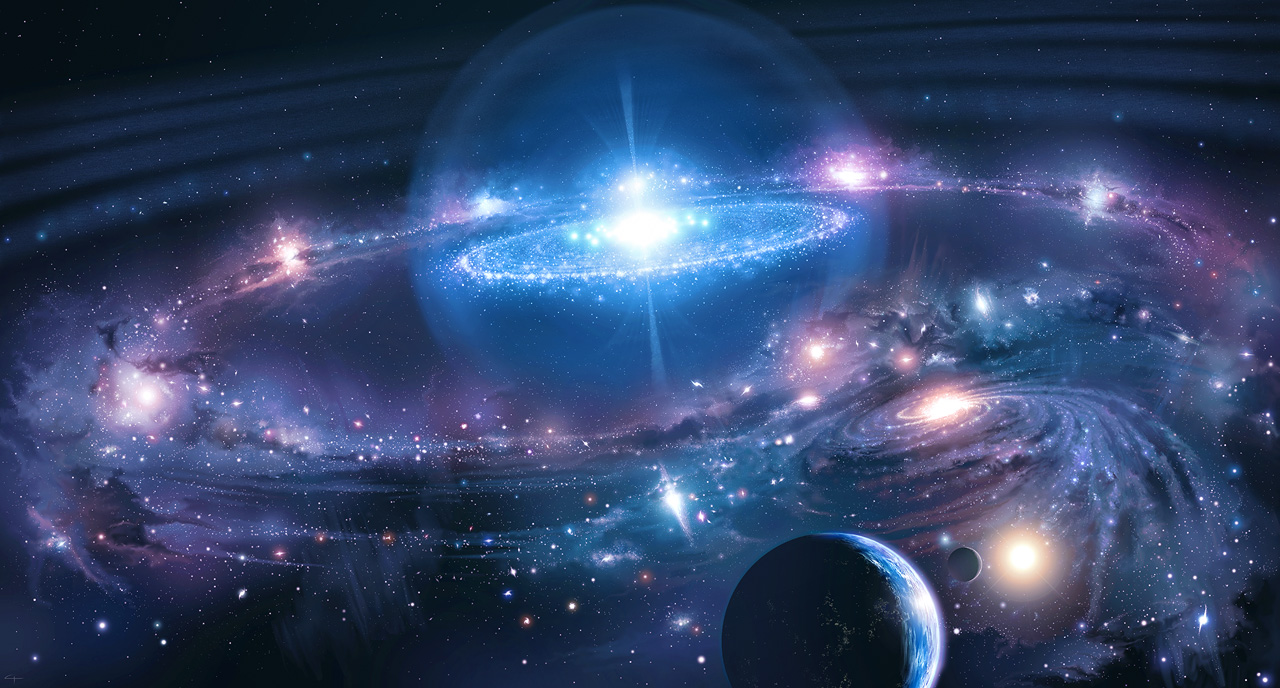 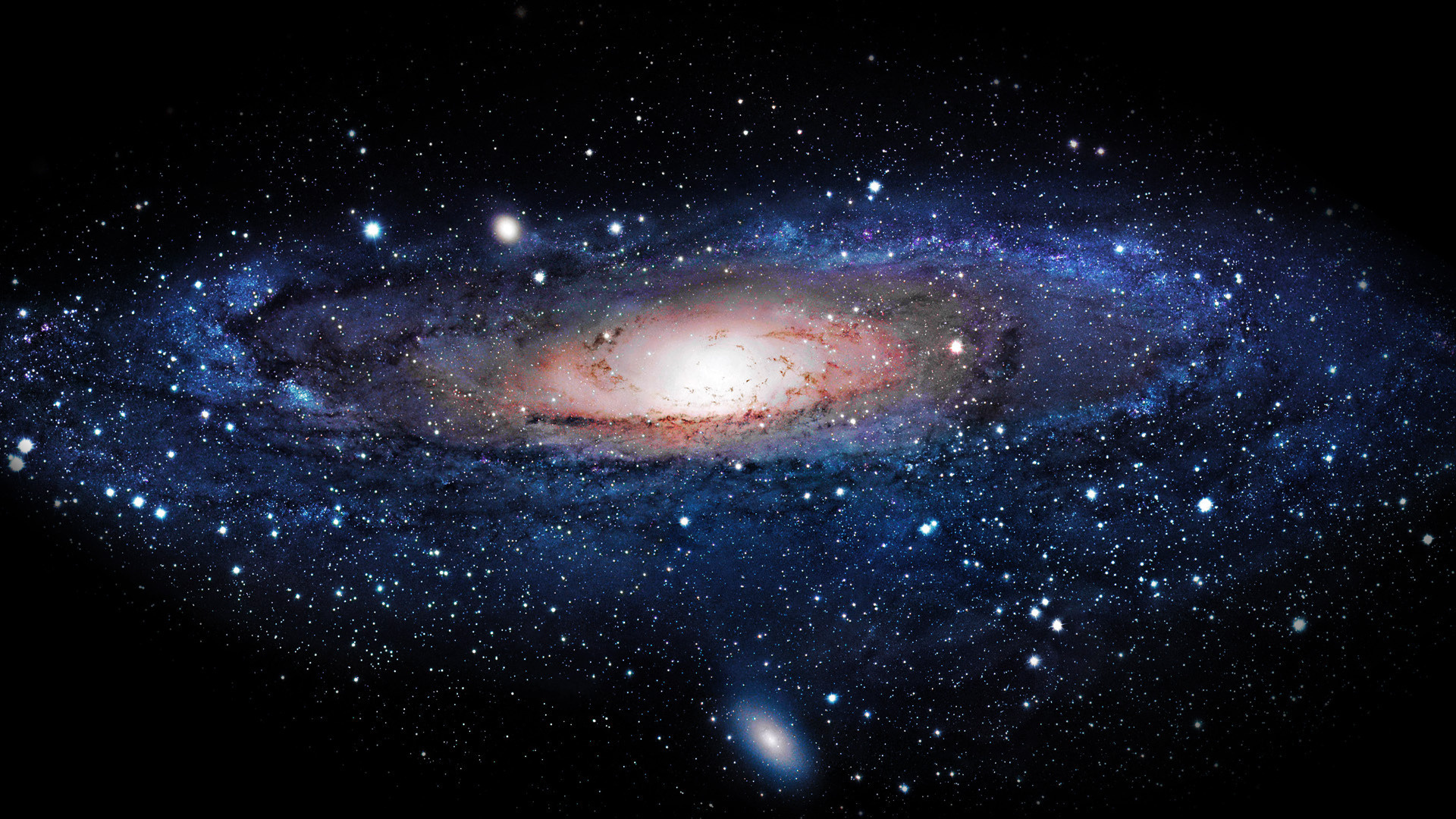 EXATIDÃO HISTÓRICA
“Deve ser atestado categoricamente que nenhuma descoberta arqueológica jamais contrariou a Bíblia.”
Nelson Glueck
EXATIDÃO HISTÓRICA
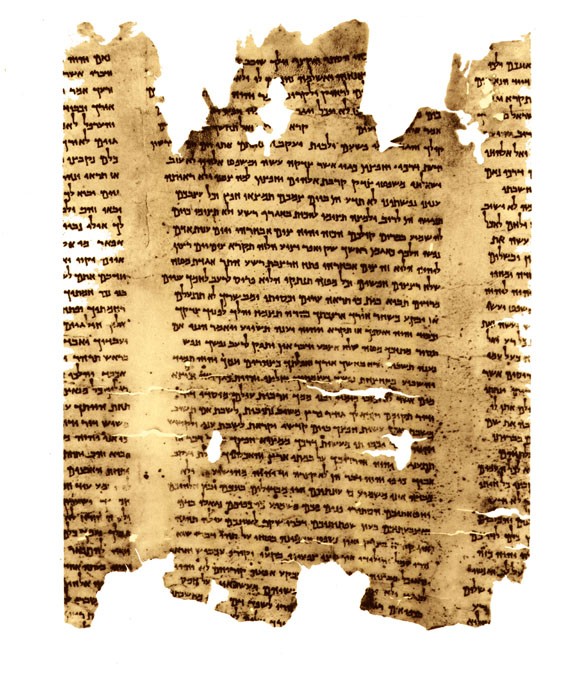 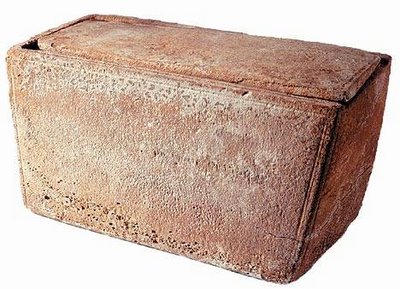 EXATIDÃO HISTÓRICA
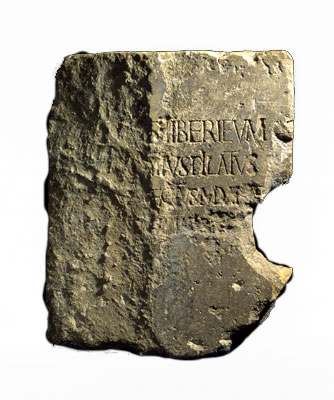 Achado em
Cesaréia Marítima
A incerteza quanto ao futuro gera ansiedade, medo e pânico.
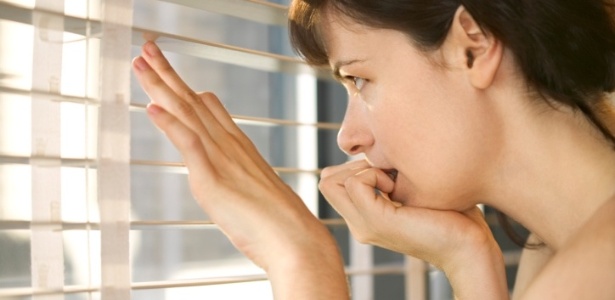 Razões para não crermos na Astrologia:
Interpretações divergentes
Não é apoiada pelos estudos estatísticos
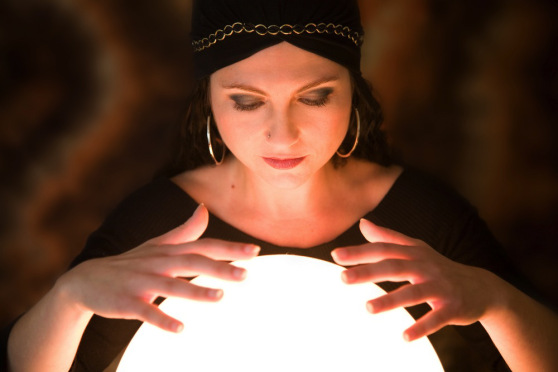 O cristão e os signos Astrológicos.
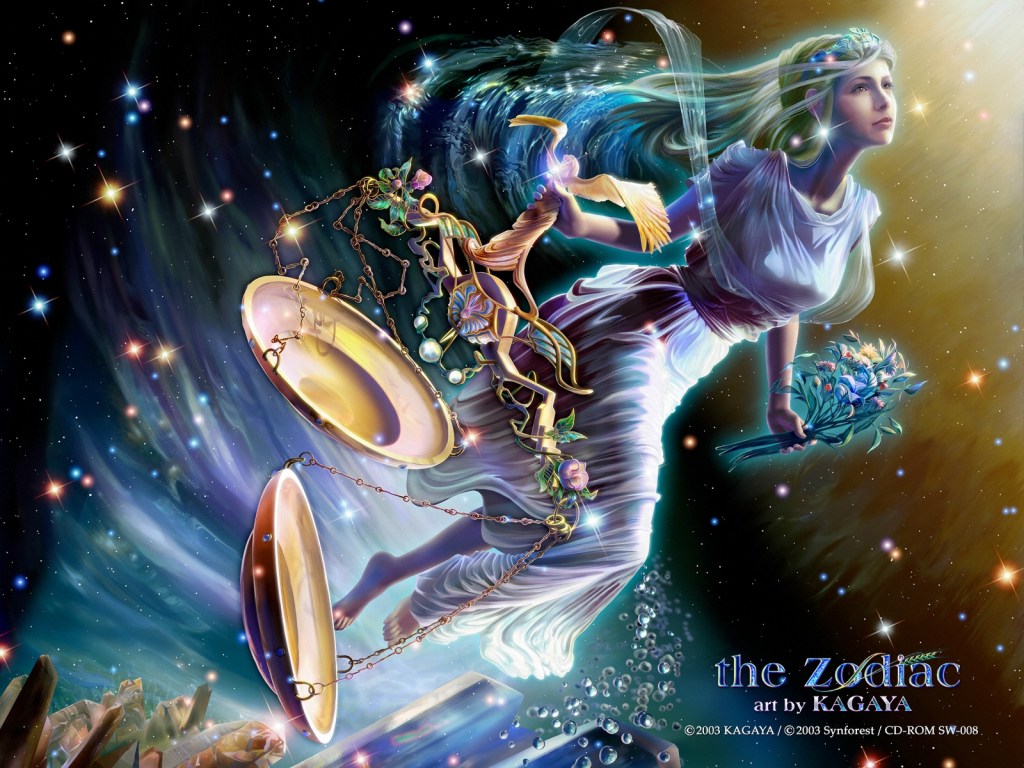 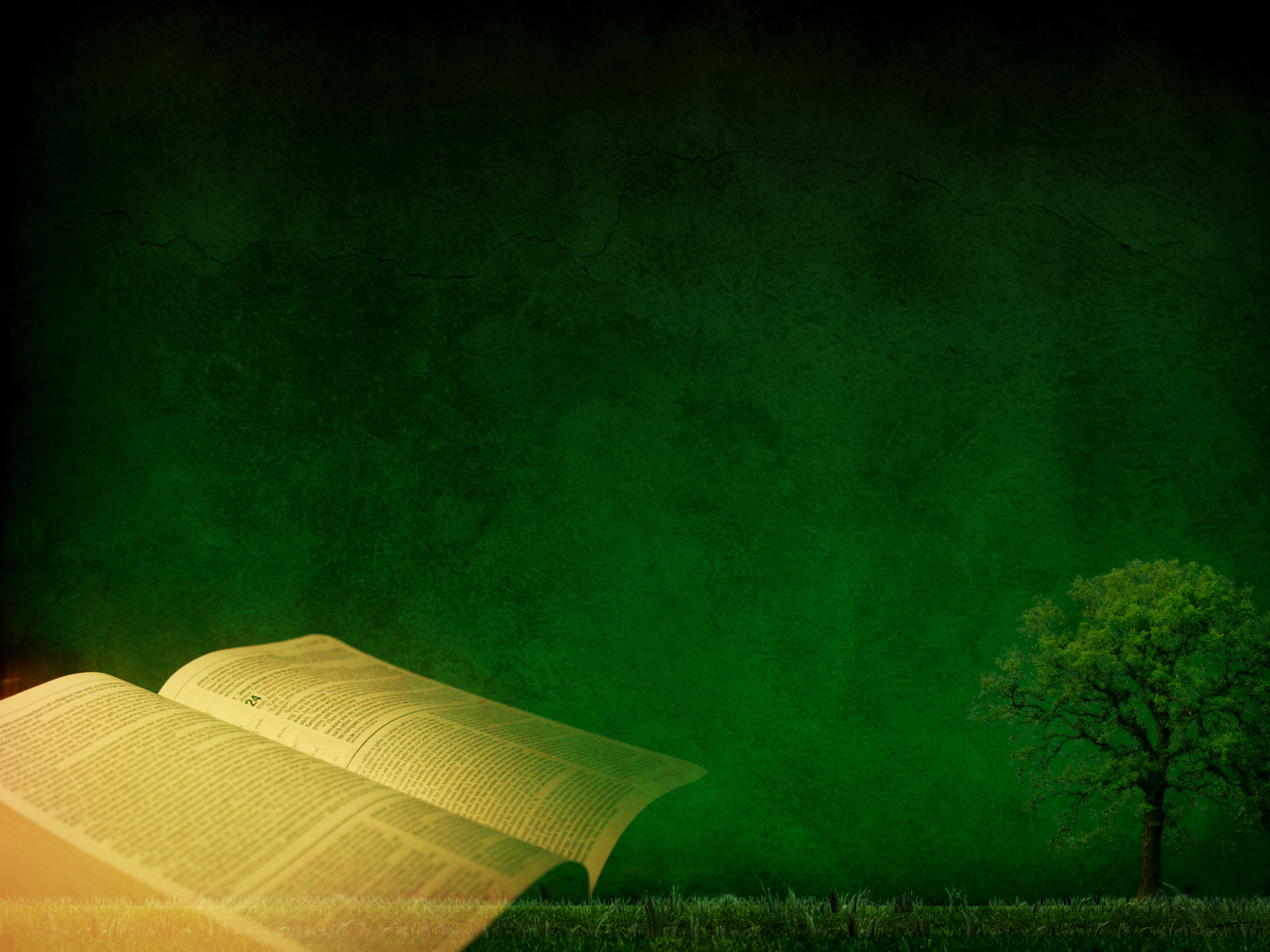 “Já estás cansada com a multidão das tuas consultas!  Levantem-se, pois, agora,  os que dissecam os céus e fitam os astros, os que em cada lua nova te predizem 
o que  há de vir sobre ti.
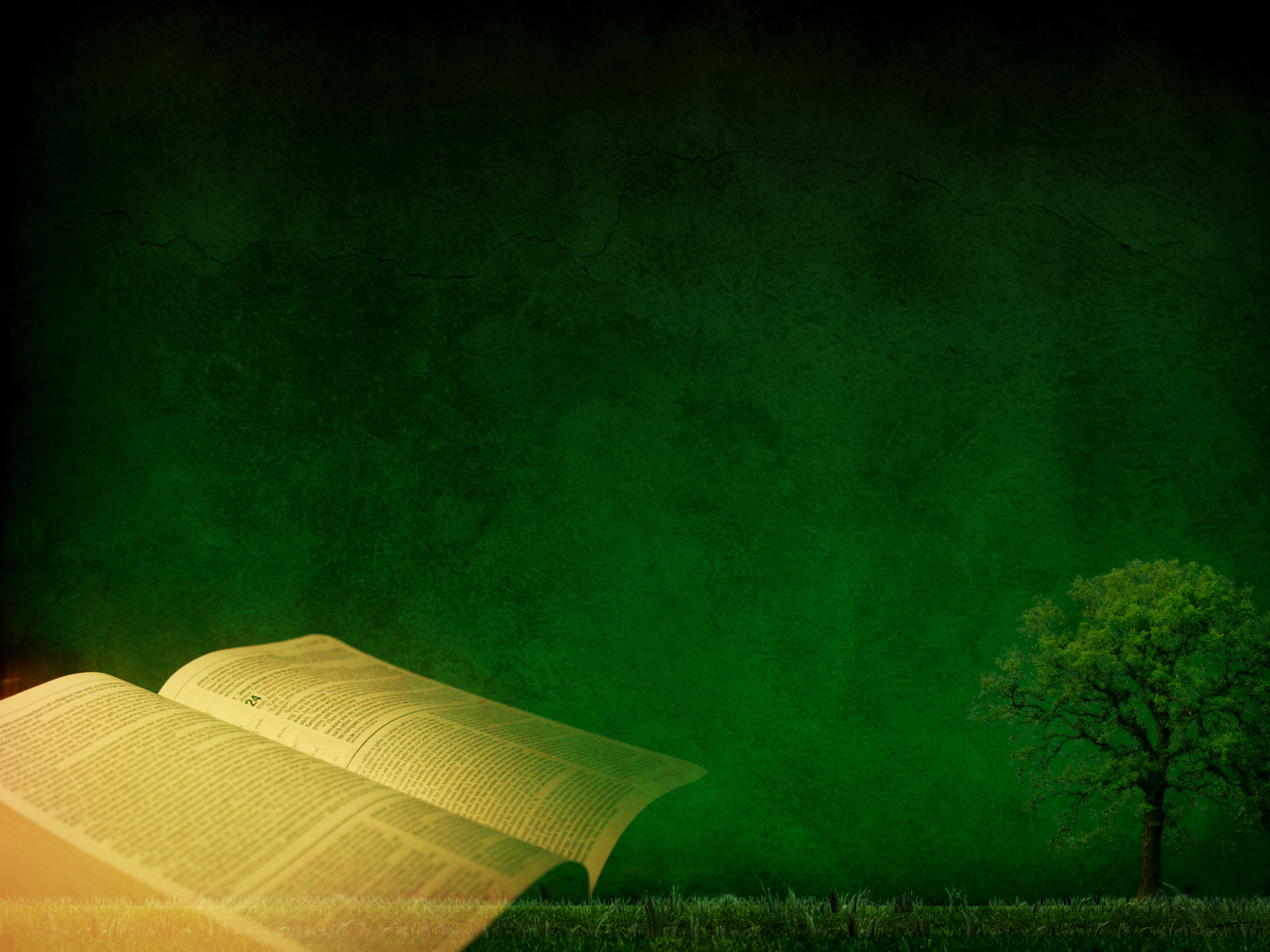 Eis que serão como restolho,  o fogo os queimará; não poderão livrar-se do poder das chamas; nenhuma brasa restará para se aquentarem, nem fogo, para que diante dele se assentem.”
Isaias 47: 13, 14
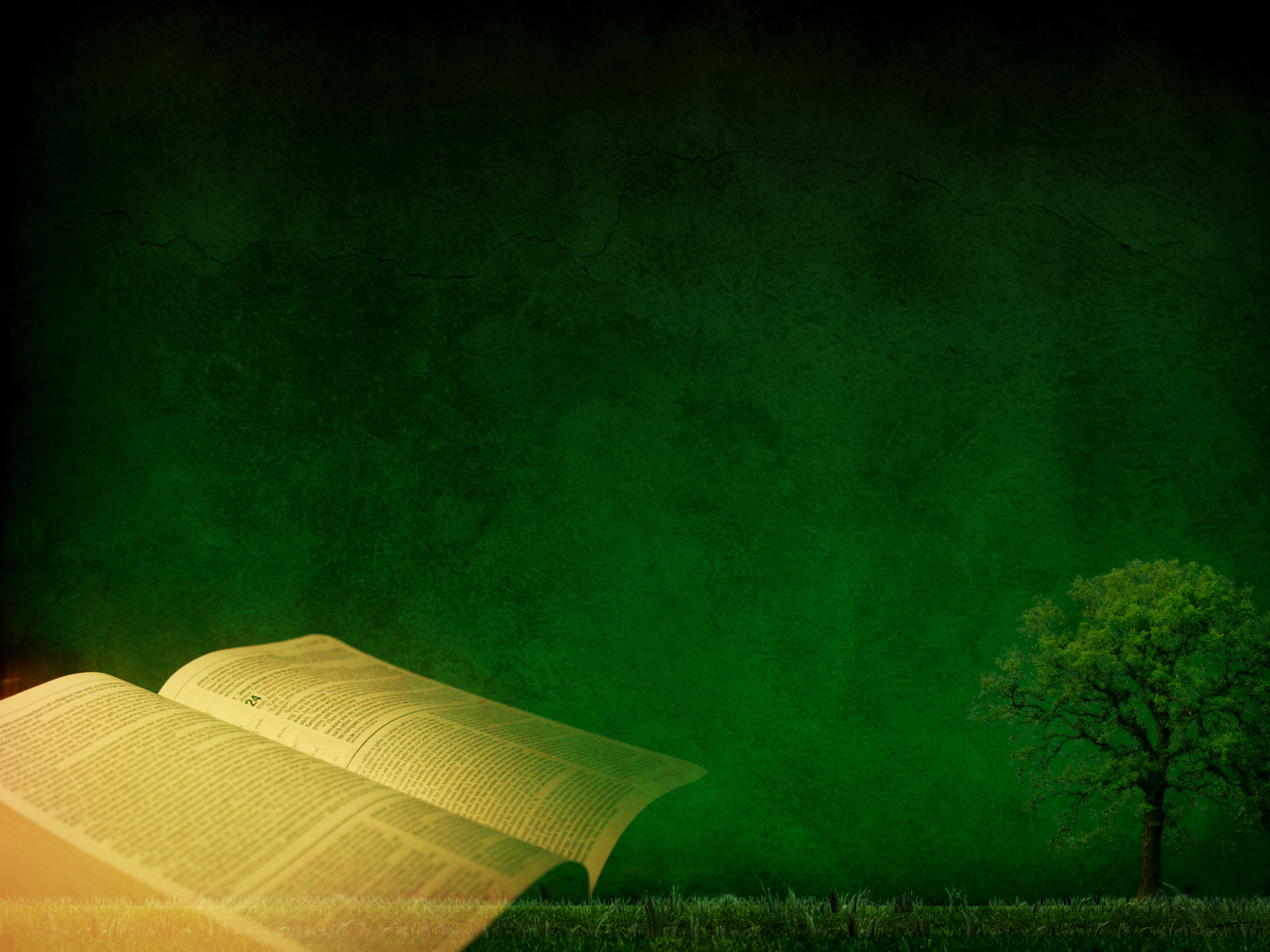 “Não achará entre ti quem faça passar pelo fogo o seu filho ou a tua filha, nem adivinhador, nem prognosticador, nem agoureiro, nem feiticeiro, nem encantador, nem necromante, nem mágico, nem quem consulte os mortos, pois todo aquele que faz tal coisa é abominação ao Senhor.
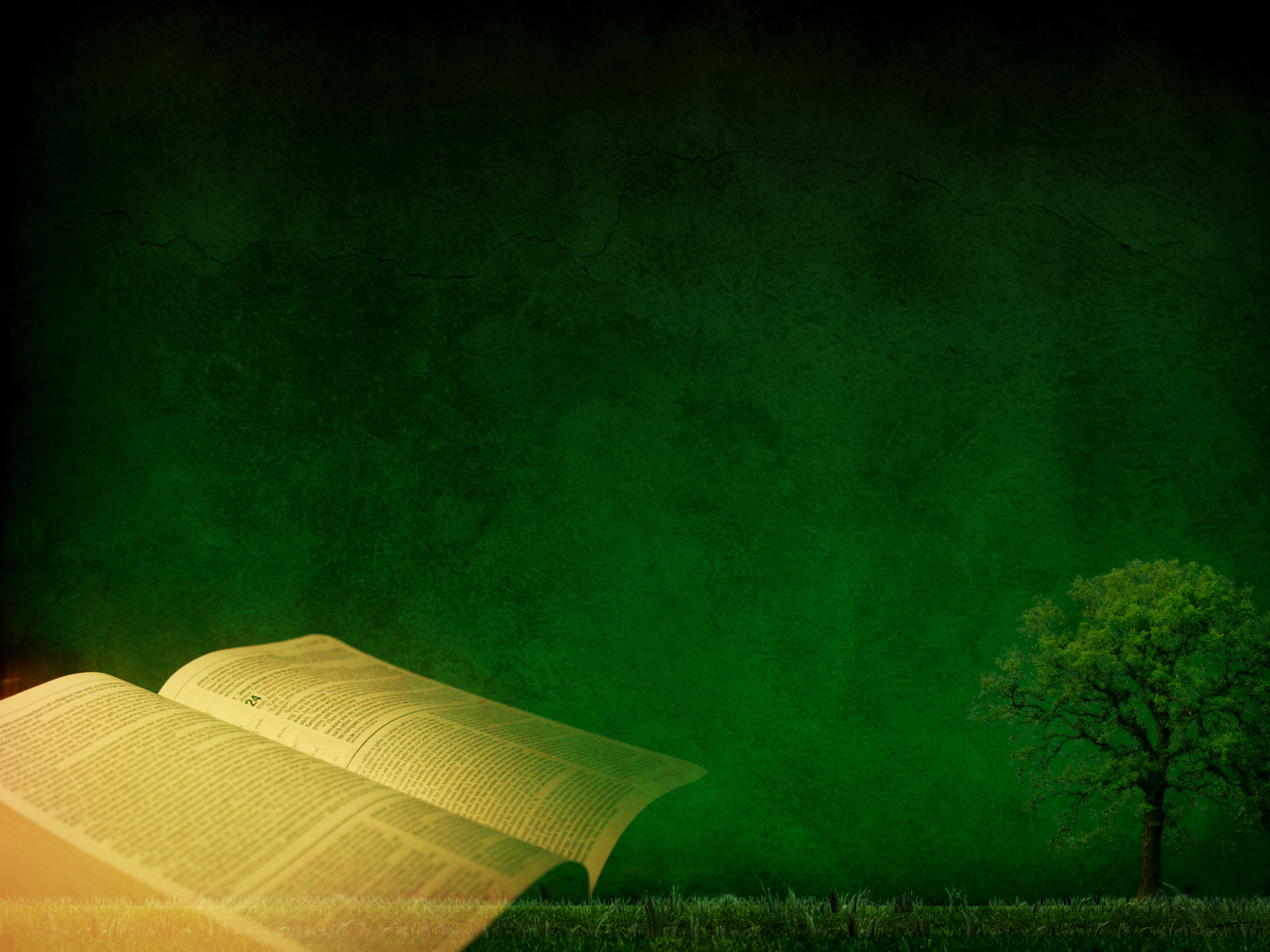 E por estas abominações o Senhor, teu Deus, os lança de diante de ti. Perfeito serás para com o Senhor, teu Deus. Por que estas nações que hás de possuir ouvem os prognosticadores e os adivinhadores; porém a ti o Senhor, teu Deus, não permitiu tal coisa.”
			
Deuteronômio 18:10-14
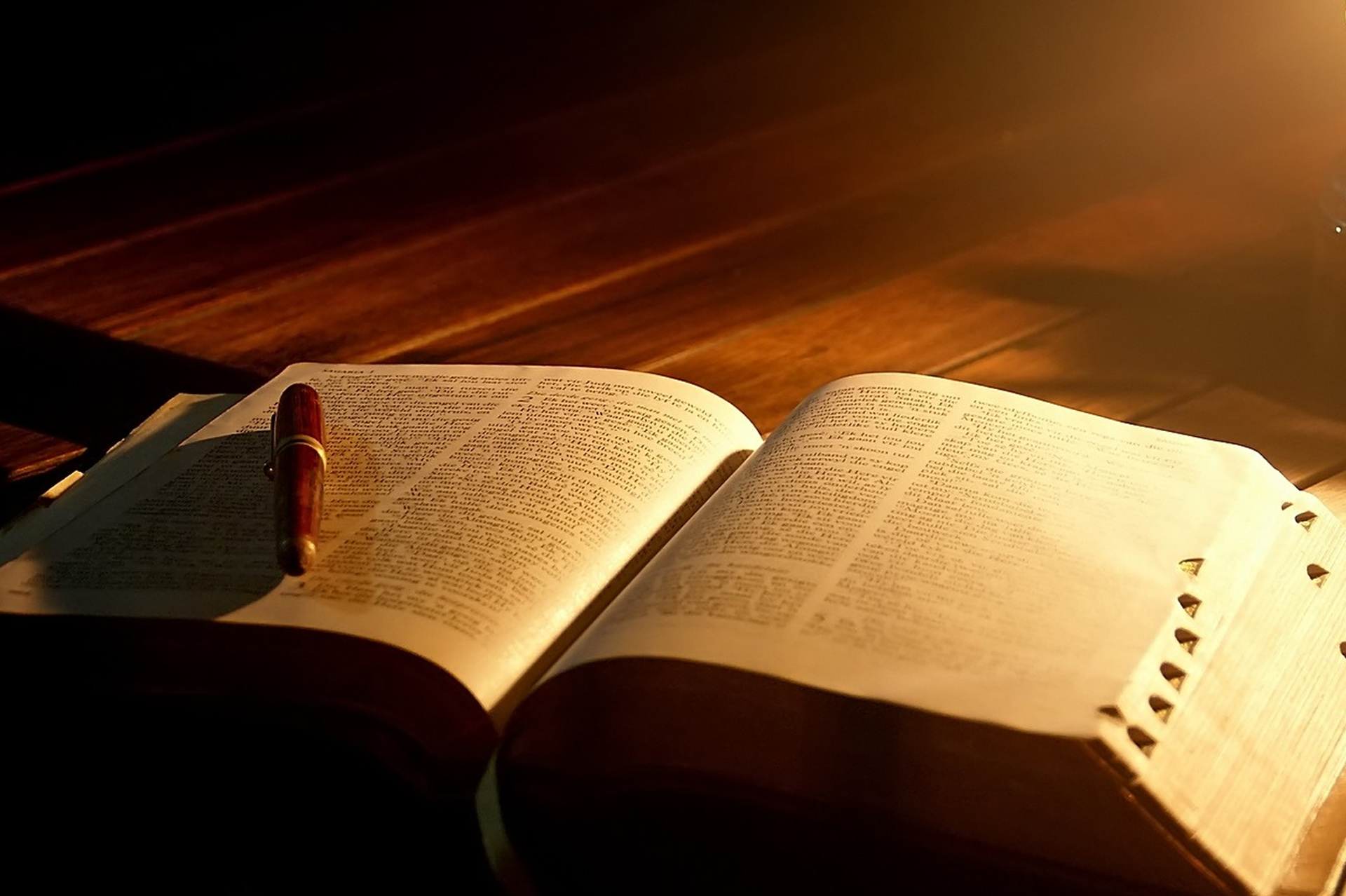 “Eu é  que sei que pensamentos tenho a vosso respeito, diz o Senhor; pensamentos de paz e não de mal, para vos dar o fim que  desejais.” 
Jeremias 29:11
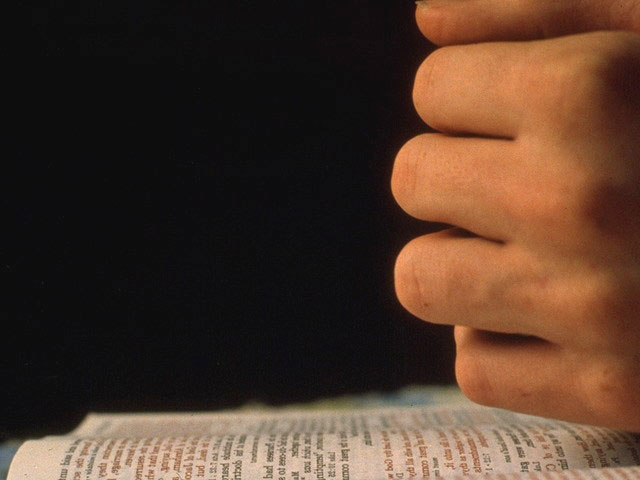 “Quando vos disserem: Consultai os necromantes e os adivinhos, que chilreiam e murmuram, acaso, não consultará o povo ao seu Deus? A favor dos vivos se consultarão os mortos?”
	
Isaías 8: 19
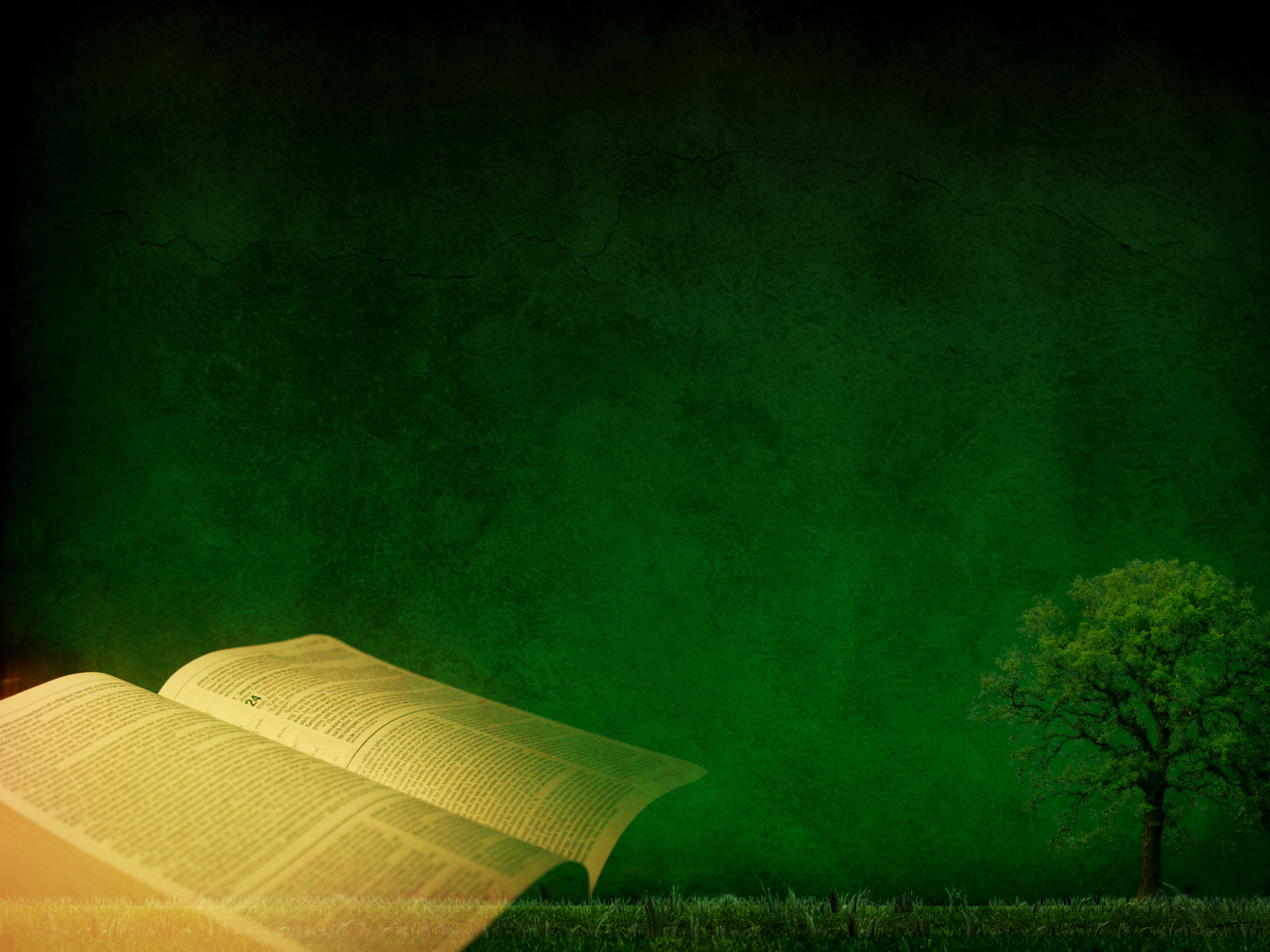 “Temos, assim, tanto confirmada a palavra profética, e fazeis bem em atende-la, como a uma candeia que brilha em lugar tenebroso, até que o dia clareie e a estrela da alva nasça em vosso coração, sabendo primeiramente, isto:
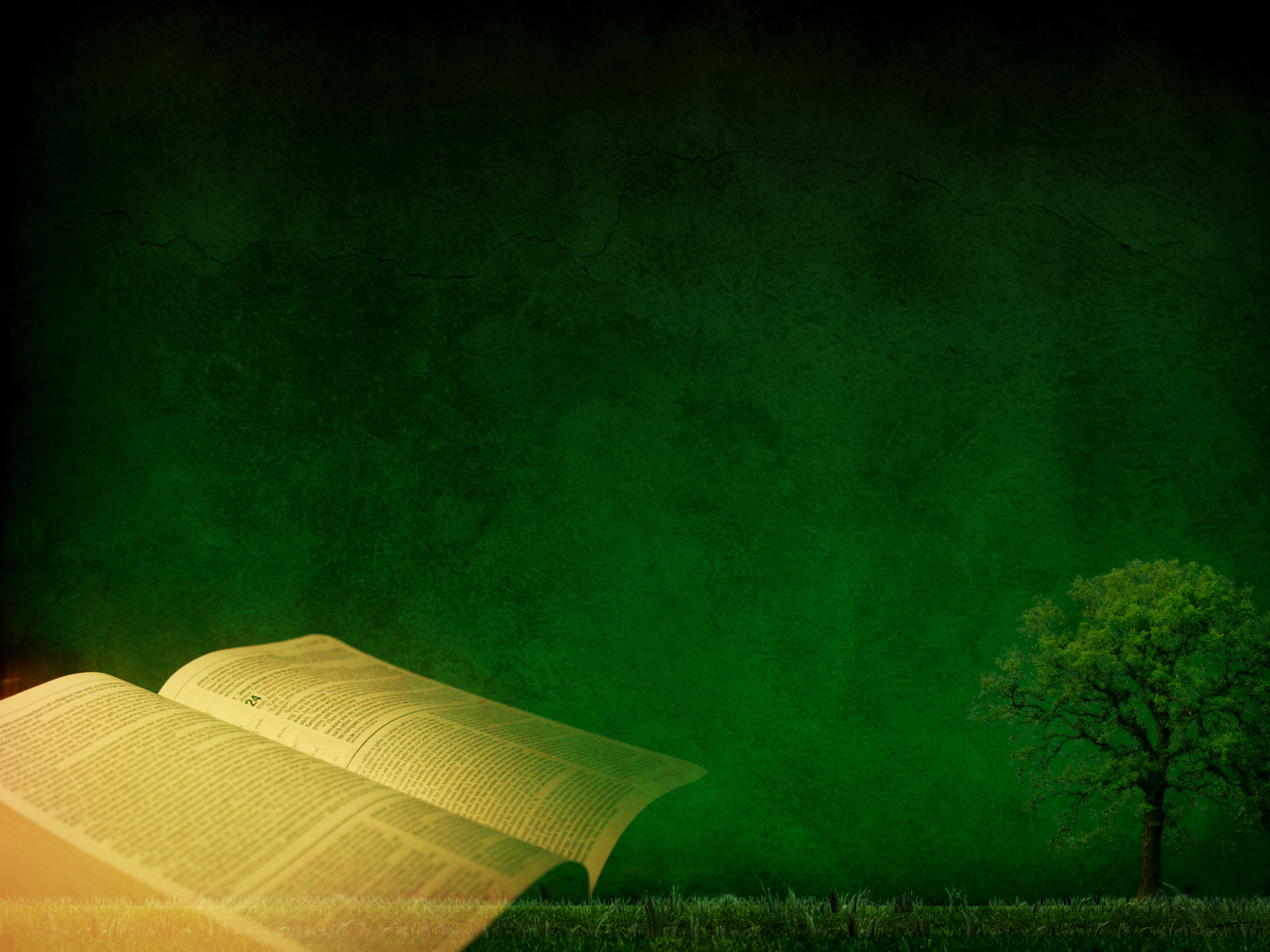 Que nenhuma profecia da Escritura provém de  particular elucidação; porque nunca jamais qualquer profecia foi dada por vontade humana;  entretanto, homens [santos]  falaram da parte de Deus, movidos pelo Espírito Santo.”

I Pedro 1: 19-21
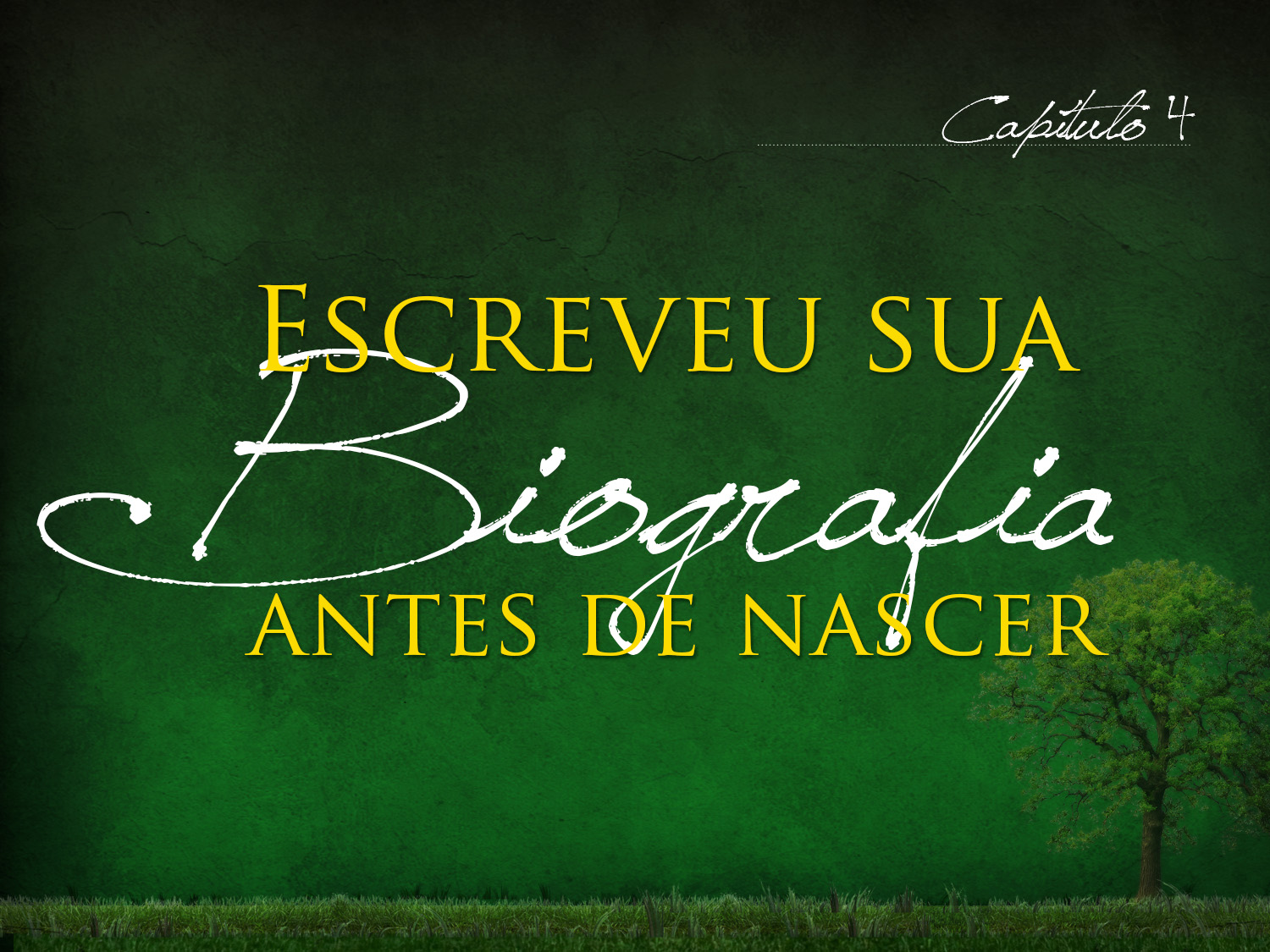